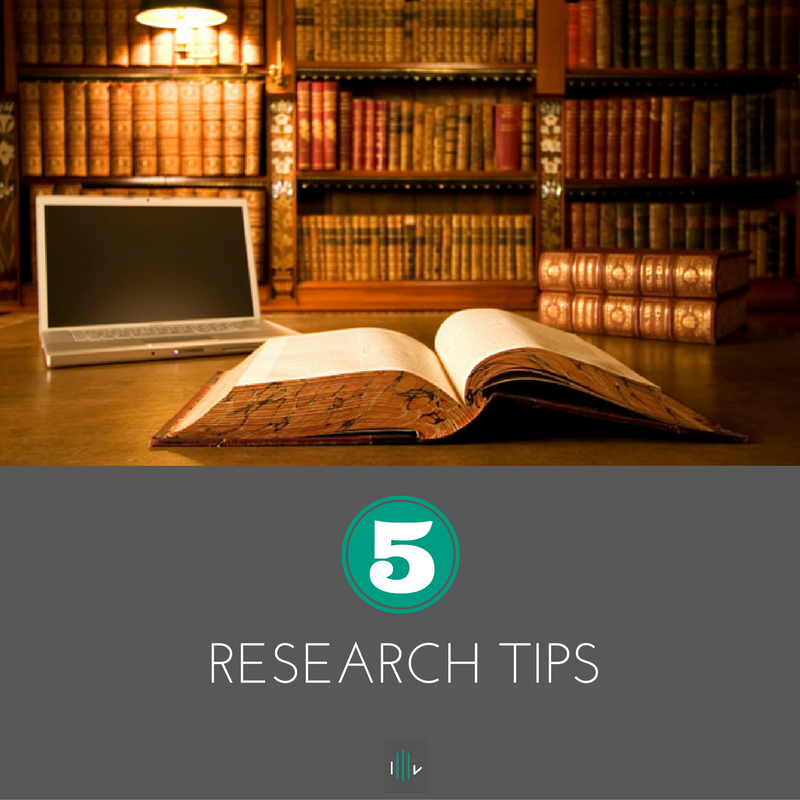 MATSATI.COM Teaching Ministry
Website: https://www.matsati.com YouTube Channel: https://www.youtube.com/user/MATSATI/
ישעיהו נב:א-ז  / Isaiah 52:1-7
LIVE STREAM: 6:30 pm EST Thursday
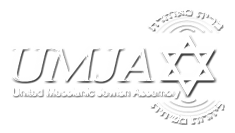 New Telegram Channel: Messianic Ministries
https://t.me/MessianicMinistries
Focus: The Way of Life - Following Yeshua the Messiah with an emphasis on walking in His footsteps according to the Torah
A Community
for Learning
Discuss the Scriptures, 
learn the languages, 
and fellowship
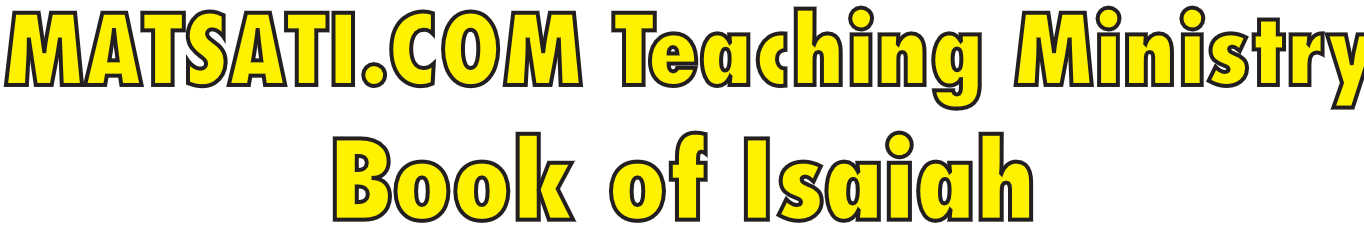 Isaiah 52:1-7
ישעיהו נב:א-ז
The Call of God and The Expectation of Salvation
Isaiah / ישעיה
http://www.matsati.com
מבוא לישעיהו

Part 1
Isaiah / ישעיה
http://www.matsati.com
Summary of Isaiah 52-53
Call of God to His people to awake from their slumber (Isaiah 52:1-2)
The Expectation of Salvation (Isaiah 52:3-6)
The Announcement of the reign of God in Jerusalem (Isaiah 52:7-10)
The Return home of God’s people (Isaiah 52:11-12)
The Future Expectation of the Coming Messiah (Isaiah 52:13-53:12)
Isaiah / ישעיה
http://www.matsati.com
Romans 10:14–16  
10:14 How then will they call on Him in whom they have not believed? How will they believe in Him whom they have not heard? And how will they hear without a preacher? 10:15 How will they preach unless they are sent? Just as it is written, “HOW BEAUTIFUL ARE THE FEET OF THOSE WHO BRING GOOD NEWS OF GOOD THINGS!” 10:16 However, they did not all heed the good news; for Isaiah says, “LORD, WHO HAS BELIEVED OUR REPORT?” (NASB, 14 Πῶς οὖν ἐπικαλέσωνται εἰς ὃν οὐκ ἐπίστευσαν; πῶς δὲ πιστεύσωσιν οὗ οὐκ ἤκουσαν; πῶς δὲ ⸀ἀκούσωσιν χωρὶς κηρύσσοντος; 15 πῶς δὲ κηρύξωσιν ἐὰν μὴ ἀποσταλῶσιν; ⸀καθὼς γέγραπται·* ὡς ὡραῖοι οἱ πόδες ⸆ τῶν εὐαγγελιζομένων °[τὰ] ἀγαθά. 16 Ἀλλʼ οὐ πάντες ὑπήκουσαν τῷ εὐαγγελίῳ*. Ἠσαΐας γὰρ λέγει· κύριε, τίς ἐπίστευσεν τῇ ἀκοῇ ἡμῶν;)
Isaiah / ישעיה
http://www.matsati.com
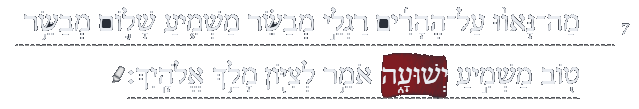 The Hebrew concept of good news is conveyed by the word besorahבְּשׂוֹרָה), ) and the one who brings the message is called a mevaserמבשר). )The Hebrew verb bisarבִּשַּׂר) ) means "to proclaim good news." This concept is found throughout the Hebrew Bible where it often refers to the announcement of God's salvation and deliverance. This is how the Hebrew word is used twice in Isaiah 52:7.
Isaiah / ישעיה
http://www.matsati.com
ספר ישעיה

Part 2
Isaiah / ישעיה
http://www.matsati.com
﻿ספר ישעיה פרק נב
﻿א   עוּרִי עוּרִי לִבְשִׁי עֻזֵּךְ צִיּוֹן לִבְשִׁי | בִּגְדֵי תִפְאַרְתֵּךְ יְרוּשָׁלַם עִיר הַקֹּדֶשׁ כִּי לֹא יוֹסִיף יָבֹא-בָךְ עוֹד עָרֵל וְטָמֵא: ב   הִתְנַעֲרִי מֵעָפָר קוּמִי שְּׁבִי יְרוּשָׁלָם הִתְפַּתְּחִו [הִתְפַּתְּחִי] מוֹסְרֵי צַוָּארֵךְ שְׁבִיָּה בַּת-צִיּוֹן:       ג   כִּי-כֹה אָמַר יְהֹוָה חִנָּם נִמְכַּרְתֶּם וְלֹא בְכֶסֶף תִּגָּאֵלוּ: ד   כִּי כֹה אָמַר אֲדֹנָי יְהֶוִֹה מִצְרַיִם יָרַד-עַמִּי בָרִאשֹׁנָה לָגוּר שָׁם וְאַשּׁוּר בְּאֶפֶס עֲשָׁקוֹ: ה   וְעַתָּה מַי [מַה] -לִּי-פֹה נְאֻם-יְהֹוָה כִּי-לֻקַּח עַמִּי חִנָּם משְׁלָו [משְׁלָיו] יְהֵילִילוּ נְאֻם-יְהֹוָה וְתָמִיד כָּל-הַיּוֹם שְׁמִי מִנֹּאָץ: ו   לָכֵן יֵדַע עַמִּי שְׁמִי לָכֵן בַּיּוֹם הַהוּא כִּי-אֲנִי-הוּא הַמְדַבֵּר הִנֵּנִי: ז   מַה-נָּאווּ עַל-הֶהָרִים רַגְלֵי מְבַשֵּׂר מַשְׁמִיעַ שָׁלוֹם מְבַשֵּׂר טוֹב מַשְׁמִיעַ יְשׁוּעָה אֹמֵר לְצִיּוֹן מָלַךְ אֱלֹהָיִךְ:
Isaiah / ישעיה
http://www.matsati.com
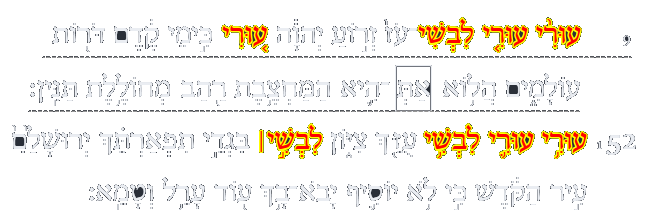 The repetition of the word (עוּרִי  awake or arise) at the beginning of verse 1 emphasizes the urgency and importance of the call to action for Zion (Jerusalem). This parallels the previous call out to God to awake and arise in Isaiah 51:9. This repetition stresses the need for the people to come away spiritually and prepare themselves.
Isaiah / ישעיה
http://www.matsati.com
Parallels in the New Testament to Awaken

Ephesians 5:14 - “Wake up, sleeper, rise from the dead, and Christ will shine on you.” This verse calls for spiritual awakening and enlightenment.
Romans 13:11-12 - “And do this, understanding the present time: The hour has already come for you to wake up from your slumber, because our salvation is nearer now than when we first believed. The night is nearly over; the day is almost here. So let us put aside the deeds of darkness and put on the armor of light.” This passage emphasizes the urgency of spiritual awakening and preparation.
Galatians 5:1 - “It is for freedom that Christ has set us free. Stand firm, then, and do not let yourselves be burdened again by a yoke of slavery.” This verse speaks to the liberation from spiritual bondage.
Isaiah / ישעיה
http://www.matsati.com
Parallels in the New Testament if God Transforming Us

2 Corinthians 5:17 "Therefore, if anyone is in Christ, the new creation has come: The old has gone, the new is here!" This verse emphasizes the transformation that occurs when we place our faith in Yeshua. We become new creations, leaving behind our past filth and embracing a new, holy identity.
Ephesians 2:10 "For we are God’s handiwork, created in Christ Jesus to do good works, which God prepared in advance for us to do." This highlights that through Yeshua, we are crafted anew for a purpose, reflecting God's beauty and holiness in our lives.
Romans 8:1-2 "Therefore, there is now no condemnation for those who are in Christ Jesus, because through Christ Jesus the law of the Spirit who gives life has set you free from the law of sin and death." This passage speaks to the liberation and holiness we receive through Yeshua, freeing us from the bondage of sin and death.
Isaiah / ישעיה
http://www.matsati.com
1 Corinthians 6:19–20  
6:19 Or do you not know that your body is a temple of the Holy Spirit who is in you, whom you have from God, and that you are not your own? 6:20 For you have been bought with a price: therefore glorify God in your body. (NASB)
Isaiah / ישעיה
http://www.matsati.com
Key Points about the Significance of Names in the Hebrew Bible

Divine Connection: Names often signify a connection to God. For example, the name "Elijah" means "My God is YHWH."
Prophetic Insight: Names can carry prophetic messages or reflect the circumstances of a person's birth. For instance, the name "Isaac" means "he will laugh," reflecting Sarah's laughter when she heard she would bear a child in her old age.
Identity and Purpose: Names can indicate a person's identity and purpose. For example, "Adam" means "man" or "earth," signifying his creation from the ground.
Transformation: Name changes often signify a transformation or new mission. For example, Abram's name was changed to Abraham, meaning "father of a multitude," to reflect his new role as the father of many nations.
Isaiah / ישעיה
http://www.matsati.com
Rabbinic Literature
ספרות רבנית

Part 3
Isaiah / ישעיה
http://www.matsati.com
Targum Jonathan son of Uziel Isaiah 52:1-7
52:1 Reveal thyself, reveal thyself, put on thy strength, O Zion; put on thy beautiful garments, O Jerusalem, the city of holiness: for the uncircumcised and the polluted shall pass no more through thee. 52:2 Shake thyself from the dust; arise, and sit upon the throne of glory, O Jerusalem; the chains of thy neck are broken, O captive congregation of Zion. 52:3 For thus saith the Lord, Ye were sold for nought; and ye shall be redeemed without money. 52:4 For thus saith the Lord God, My people went down aforetime into Egypt to sojourn there; and the Assyrian oppressed them without cause. 52:5 Therefore now I am ready to redeem them, saith the Lord; for my people was sold for nought; the nations that ruled over them boasted, saith the Lord; and they continually, all the day, provoke them to anger, because of the worship of my name. 52:6 Therefore my name shall be magnified among the nations: therefore at that time ye shall know, that I am He that hath spoken: and my WORD shall abide. 52:7 How beautiful upon the mountains of the land of Israel are the feet of him that bringeth good tidings, that publisheth peace, that publisheth salvation, saying to the congregation of Zion, The kingdom of thy God is revealed. (TgJ)
Isaiah / ישעיה
http://www.matsati.com
Isaiah / ישעיה
http://www.matsati.com
Midrash Tehillim 21:2
Another thing, may the Lord be pleased with your majesty. Rabbi Simon said (Psalm 24:10), "Who is this King of Glory? The Lord of Hosts, He is the King of Glory, Selah." This is a King who shares His honor with His servants; the Lord of Hosts, He is the King of Glory, Selah. Our sages taught, "A mortal king does not ride on his horse, nor sit on his throne, nor wield his scepter. But Moses used the scepter of the Holy One, blessed be He, as it is said (Exodus 4:20), 'And Moses took the staff of God in his hand.' And Elijah rode on his horse. And what was the horse of the Holy One, blessed be He? It was the storm and tempest, as it is written (2 Kings 2:11), 'And Elijah went up in a whirlwind into heaven.' A mortal king does not wear his own crown. But the Holy One, blessed be He, gave the crown to the King Messiah, as it is said (Psalm 21:4), 'You set a crown of fine gold upon his head.' A mortal king does not wear his own mantle. But the King Messiah will be clothed in splendor and majesty, as it is written (Psalm 21:6), 'You make him most blessed forever; you make him glad with the joy of your presence.' A mortal king does not sit on his own throne. But Solomon sat on the throne of the Lord as king, as it is said (1 Chronicles 29:23), 'Then Solomon sat on the throne of the Lord as king.' A mortal king does not call his deputy by his own name. But the Holy One, blessed be He, called Moses by his name, as it is said (Exodus 7:1), 'See, I have made you as God to Pharaoh.' And likewise, Israel said (Psalm 82:6), 'I said, "You are gods."' They are called holy ones, as it is said (Leviticus 19:2), 'You shall be holy, for I the Lord your God am holy.' And it is written (Deuteronomy 7:6), 'For you are a holy people.' And the King Messiah will be called by his name. And what is his name? The Lord, the warrior. And the King Messiah's name will be called 'The Lord is our righteousness,' as it is said (Jeremiah 23:6), 'And this is his name whereby he shall be called, The Lord is our righteousness.' And Jerusalem will be called by his name, as it is said (Ezekiel 48:35), 'And the name of the city from that day shall be, The Lord is there.' And Israel will wear the mantle of the Holy One, blessed be He, as it is said of Him (Psalm 93:1), 'The Lord reigns, He is clothed with majesty.' "And they will give to Israel, as it is said (Isaiah 52:1), "Awaken, awaken, clothe yourself in your strength." Rabbi Levi said, "It is good for a province to have a name like its queen, and for a queen to have a name like that of God." This is what the verse means (Micah 5:3), "He will arise and shepherd in the name of the Lord." At that time, the king will rejoice in your strength. Another explanation is that there is no strength other than Torah, as it says (Psalm 29:11), "The Lord will give strength to His people." Another explanation is that there is no strength other than the Land of Israel, as it says (Psalm 78:71), "And He gave his strength to captivity." And there is no strength other than kingship, as it says (1 Samuel 2:10), "And He will give strength to His king.
Isaiah / ישעיה
http://www.matsati.com
Isaiah / ישעיה
http://www.matsati.com
Isaiah / ישעיה
http://www.matsati.com
Kol HaTor 2:81
פא) משמיע ישועה (ישעי׳ נ״ב) – ושם רגלי מבשר שנאמר על ב׳ המשיחין. משמיע ישועה, שהיא לשון יחיד, הוא מב״י כי כל לשון ישועה בעקבות משיחא היא ביעודו של יהושע בן נון ובשליחותו של מב״י וכביאור רבנו על ענין כוס ישועות אשא.
(Isa. 52:7) “he announces salvation” -- In that chapter, we find the words “the footsteps of the herald, ” which refer to both meshichim. But the verse, “he announces salvation, ” is written in the singular form because it refers to Mashiach ben Yosef. This is so, because whenever salvation during the footsteps of Mashiach appears, it refers to the mission of Joshua bin Nun and the mission of Mashiach ben Yosef. This is explained by the Gaon in his commentary on the verse “I will bear the cup of salvation.”
Kol HaTor 2:146
קמו) רגלי מבשר (ישעי׳ נ״ז) – רגלי מבשר הם ב׳ המשיחין שבנצח והוד ועליהם נאמר, עומדות היו רגלינו בשעריך ירושלם (תהילים קכ״ב:ב׳). מבשר הוא ביסוד בטוריא דמשיח הראשון.
(Isa. 57 [Isa. : 52:7]) “the feet of the herald” -- The feet of the herald refer to the two meshichim, in Netzach and in Hod, as is said about them: “our feet were standing within your gates, O Jerusalem” (Ps. 122:2). A herald is in the sefira Yesod in the category of the first Mashiach.
Isaiah / ישעיה
http://www.matsati.com
Mashiach ben Yosef (Suffering Servant)

Suffering and Sacrifice:
Isaiah 53:3-5: "He was despised and rejected by mankind, a man of suffering, and familiar with pain... But he was pierced for our transgressions, he was crushed for our iniquities; the punishment that brought us peace was on him, and by his wounds we are healed."
John 1:29: "The next day John saw Jesus coming toward him and said, 'Look, the Lamb of God, who takes away the sin of the world!'"
Philippians 2:8: "And being found in appearance as a man, he humbled himself by becoming obedient to death—even death on a cross!“

Rejection and Death:
Zechariah 12:10: "They will look on me, the one they have pierced, and they will mourn for him as one mourns for an only child..."
John 19:37: "And, as another scripture says, 'They will look on the one they have pierced.'"
Matthew 27:46: "About three in the afternoon Jesus cried out in a loud voice, 'Eli, Eli, lema sabachthani?' (which means 'My God, my God, why have you forsaken me?')"
Isaiah / ישעיה
http://www.matsati.com
Mashiach ben David (Reigning King)

Royal Lineage and Kingship:
Jeremiah 23:5: "The days are coming, declares the Lord, when I will raise up for David a righteous Branch, a King who will reign wisely and do what is just and right in the land."
Matthew 1:1: "This is the genealogy of Jesus the Messiah the son of David, the son of Abraham."
Luke 1:32-33: "He will be great and will be called the Son of the Most High. The Lord God will give him the throne of his father David, and he will reign over Jacob’s descendants forever; his kingdom will never end.“

Eternal Reign and Glory:
Psalm 110:1: "The Lord says to my lord: 'Sit at my right hand until I make your enemies a footstool for your feet.'"
Hebrews 1:3: "The Son is the radiance of God’s glory and the exact representation of his being, sustaining all things by his powerful word. After he had provided purification for sins, he sat down at the right hand of the Majesty in heaven."
Revelation 19:16: "On his robe and on his thigh he has this name written: king of kings and lord of lords."
Isaiah / ישעיה
http://www.matsati.com